Консультация для родителей "Развитие мелкой моторики рук у детей младшего дошкольного возраста".
Автор: Мукоедова Д.О. - воспитатель
МБДОУ-детский сад «Капелька»
Мелкая моторика– это согласованные движения пальцев рук, умение ребенка «пользоваться» этими движениями – держать ложку и карандаш, застегивать пуговицы, рисовать, лепить. Развитие мелкой моторики является необходимым условием для освоения ребёнком большинства видов бытовой и творческой деятельности.От развития мелкой моторики напрямую зависит работа речевых и мыслительных центров головного мозга.
Задачи: способствовать расширению у родителей знаний о развитии мелкой моторики рук детей дошкольного возраста; познакомить родителей с играми, способствующими развитию мелкой моторики рук.
На начальном этапе жизни ребёнка именно мелкая моторика отражает то, как развивается ребёнок, свидетельствует об его интеллектуальных способностях. Предлагаю вашему вниманию игры  и упражнения на развитие мелкой моторики, которыми можно заниматься как в детском саду, так и дома.
Дидактическая игра «Собери бусы»
Цель: Формировать умение следовать поставленной задаче. Развивать моторику кончиков пальцев рук, выполняя нанизывание мелких деталей на шнур ( леску).
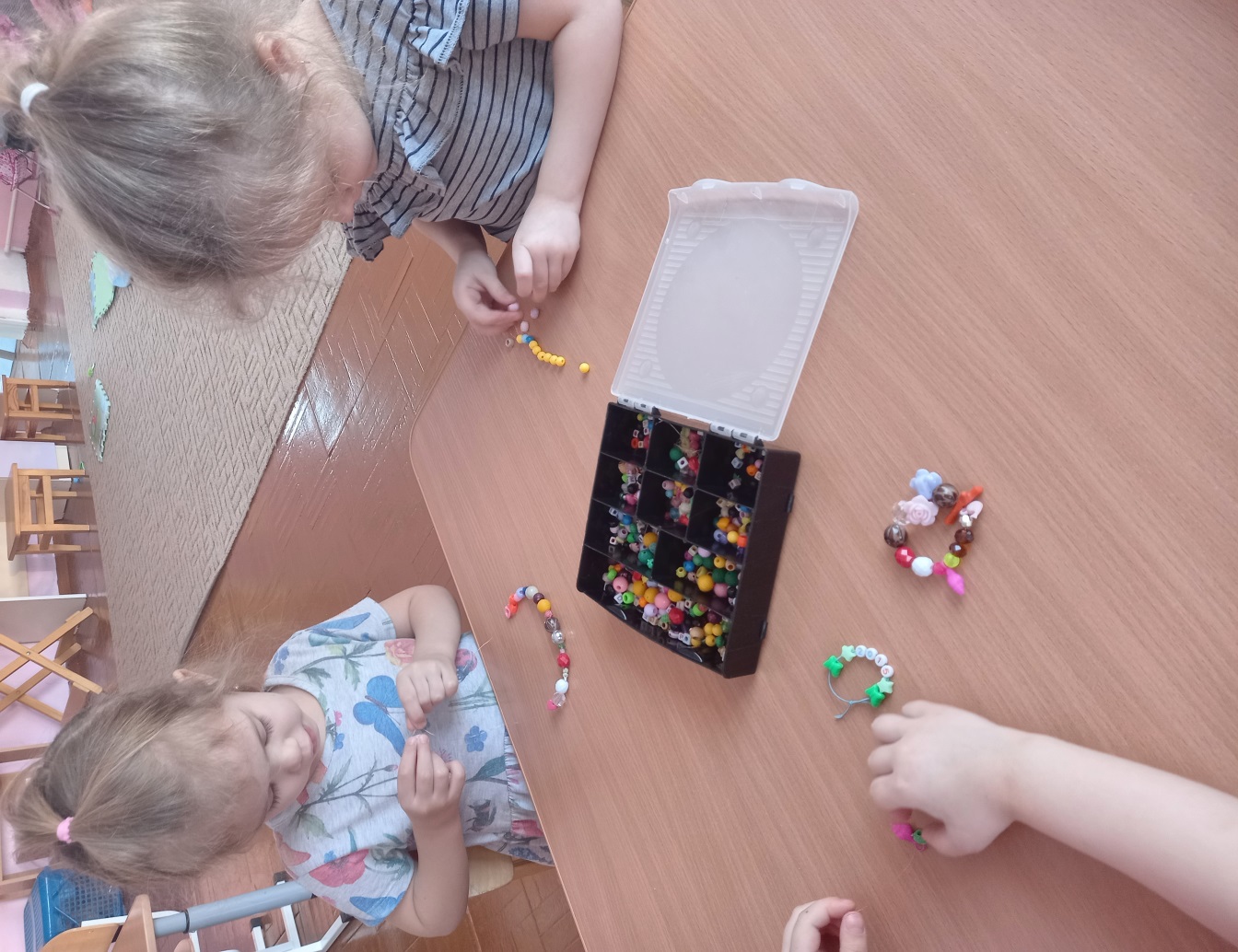 Игра «Волшебные палочки» «Спички»
Цель: Развиваем ориентирование на плоскости, проекции, мышление, воображение, мелкую моторику, точность движений.
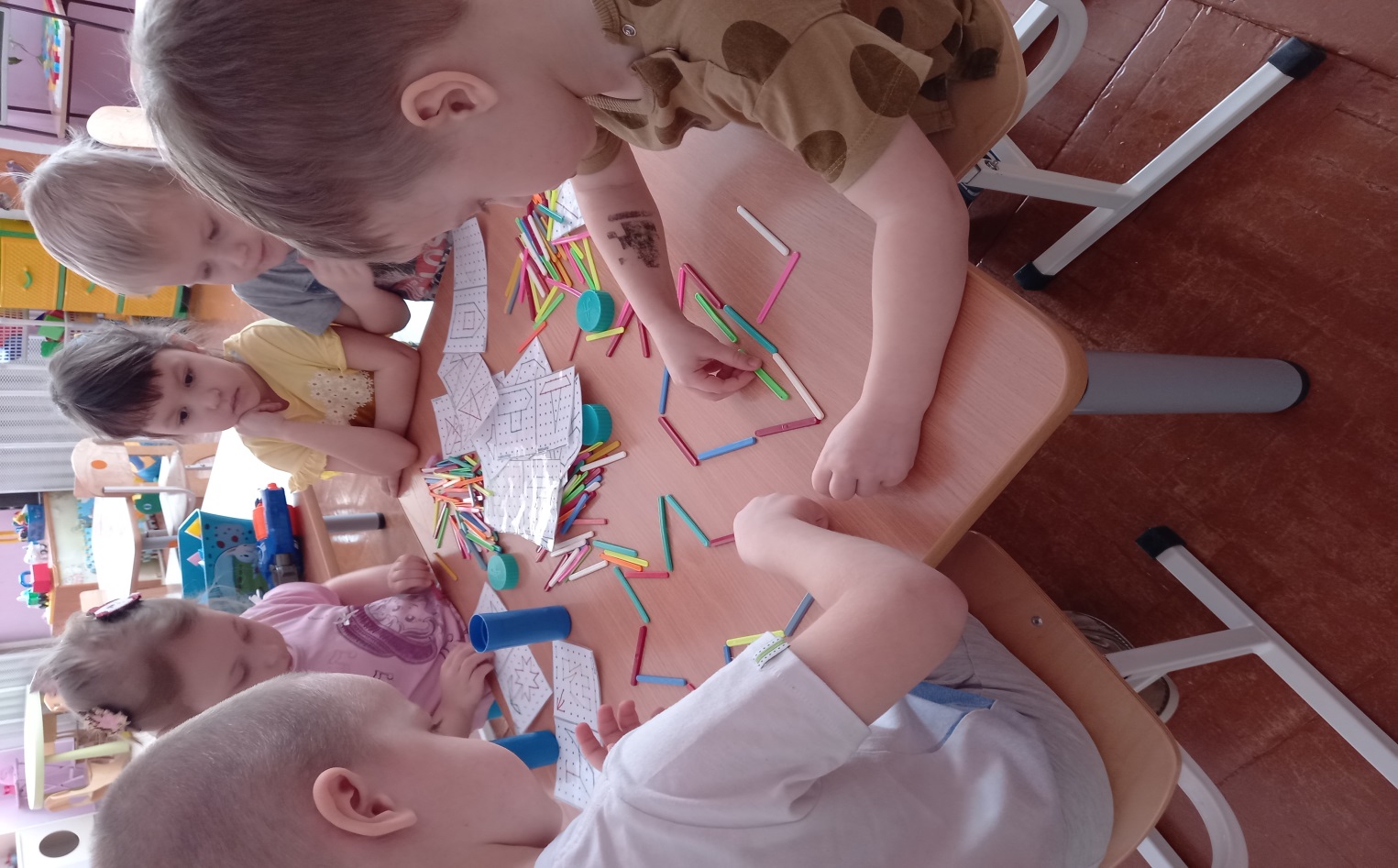 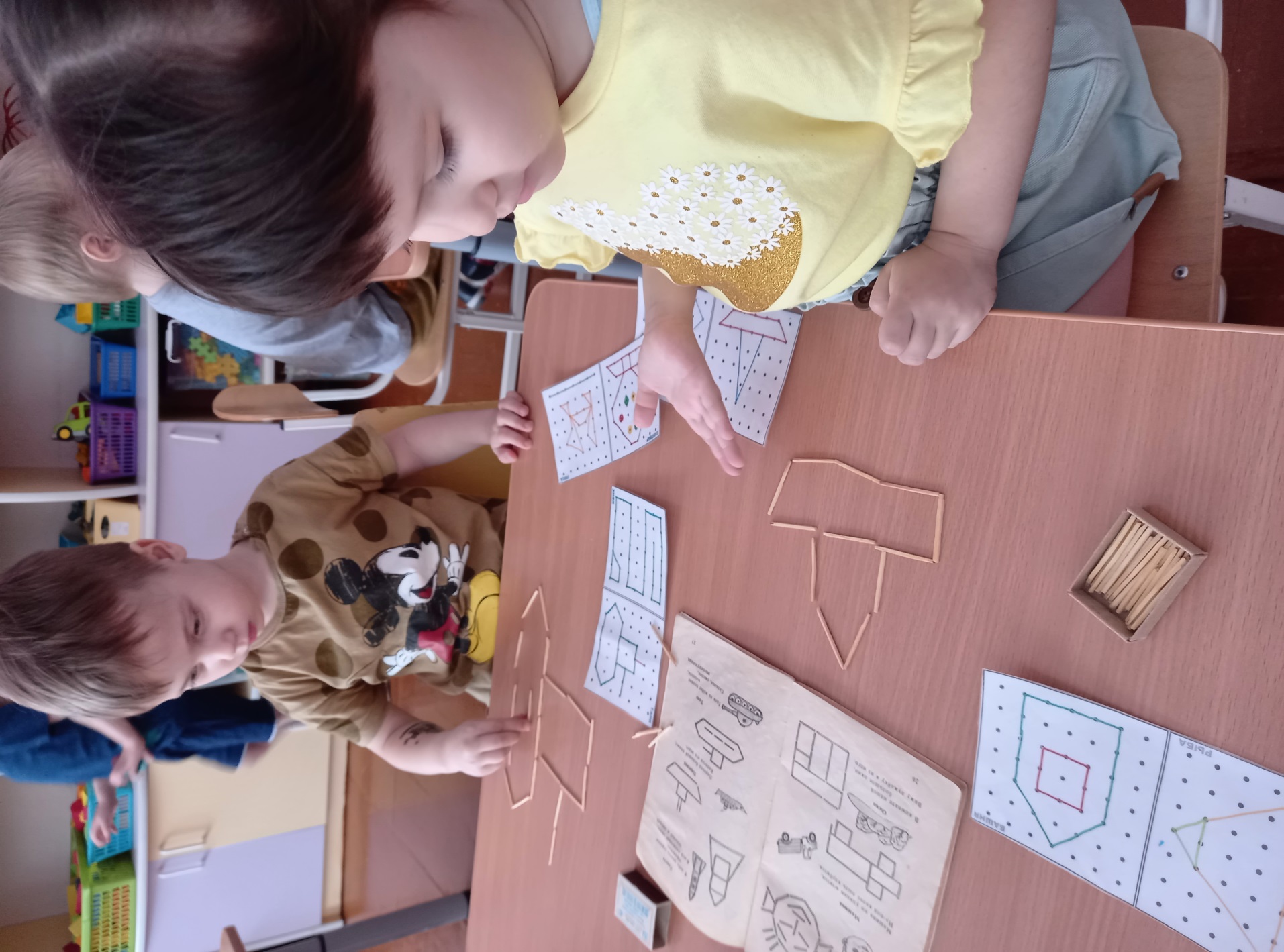 Игра «Рисование по манке (песке)»
Цель: Развитие точности движения пальцев,
воображение мышления, ориентировки на 
плоскости, проекции.
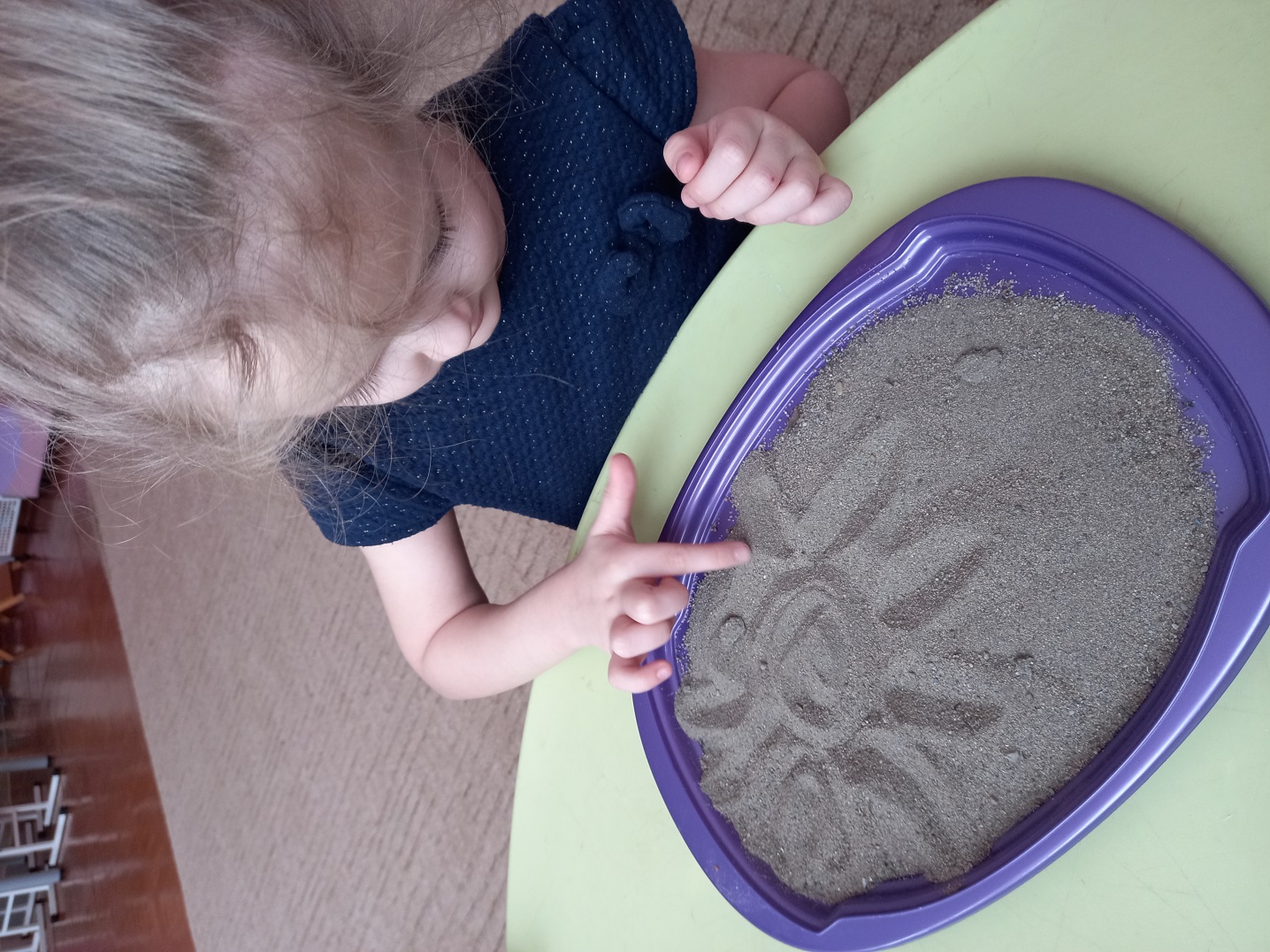 Игра «Погремушка»
 Цель: развитие мелкой моторики руки
Задача: заполнить пластмассовую бутылку фасолью, закрыть крышкой и погреметь.
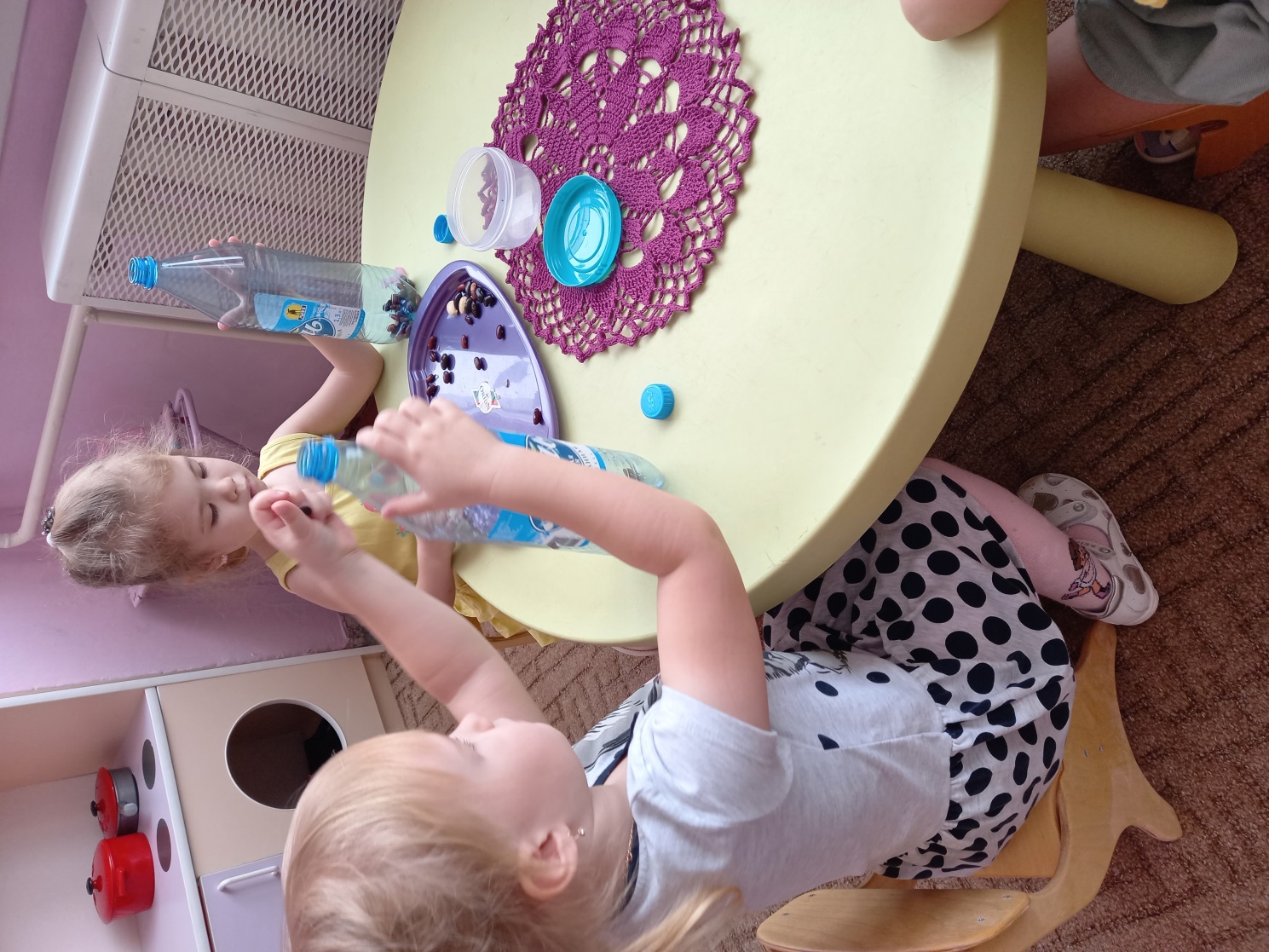 Игры с конструктором.
 Цель: Учить конструировать из разнообразных конструкторов. Сформировать навыки монтажа и демонтажа, развивать мелкую моторику пальцев рук.
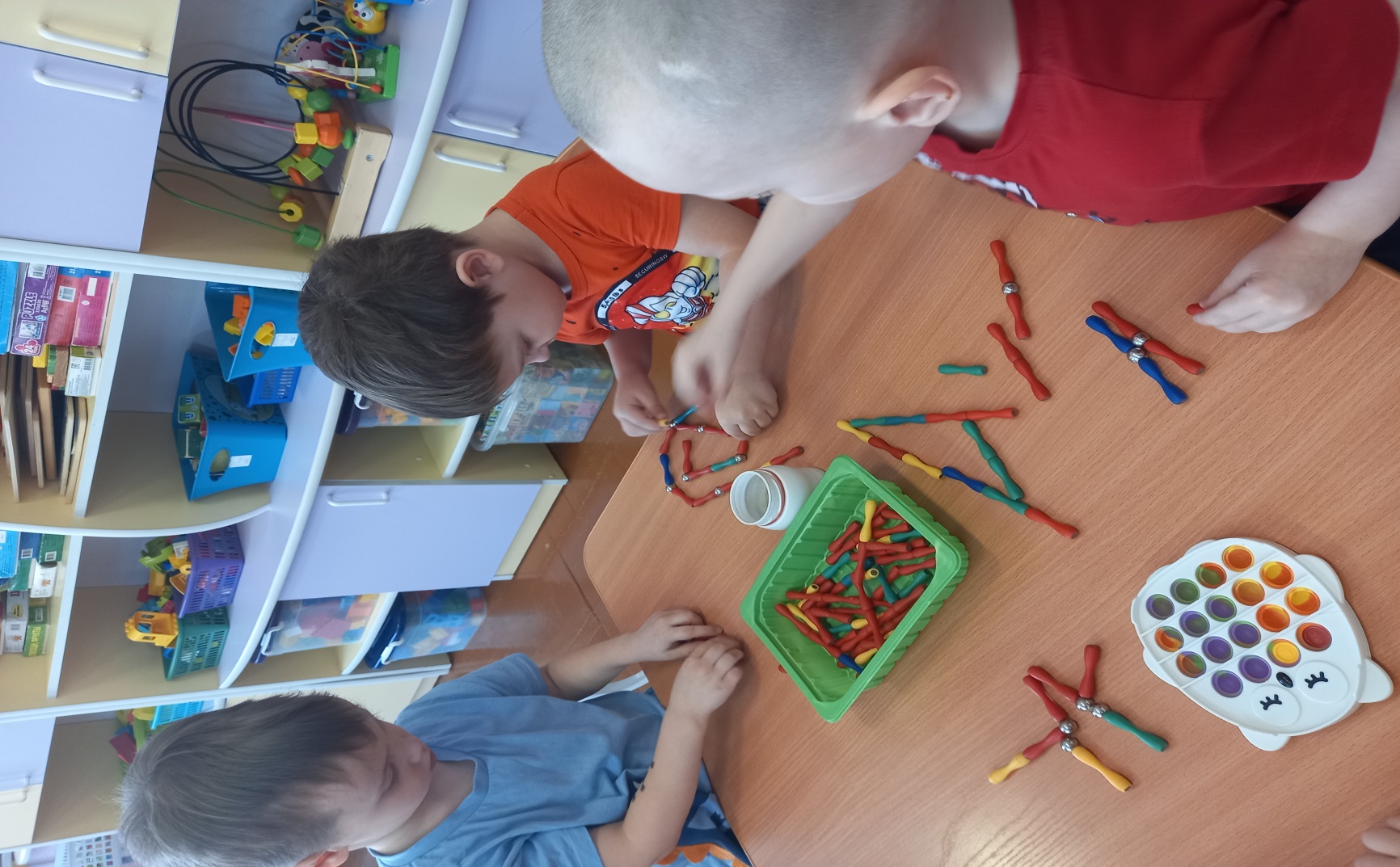 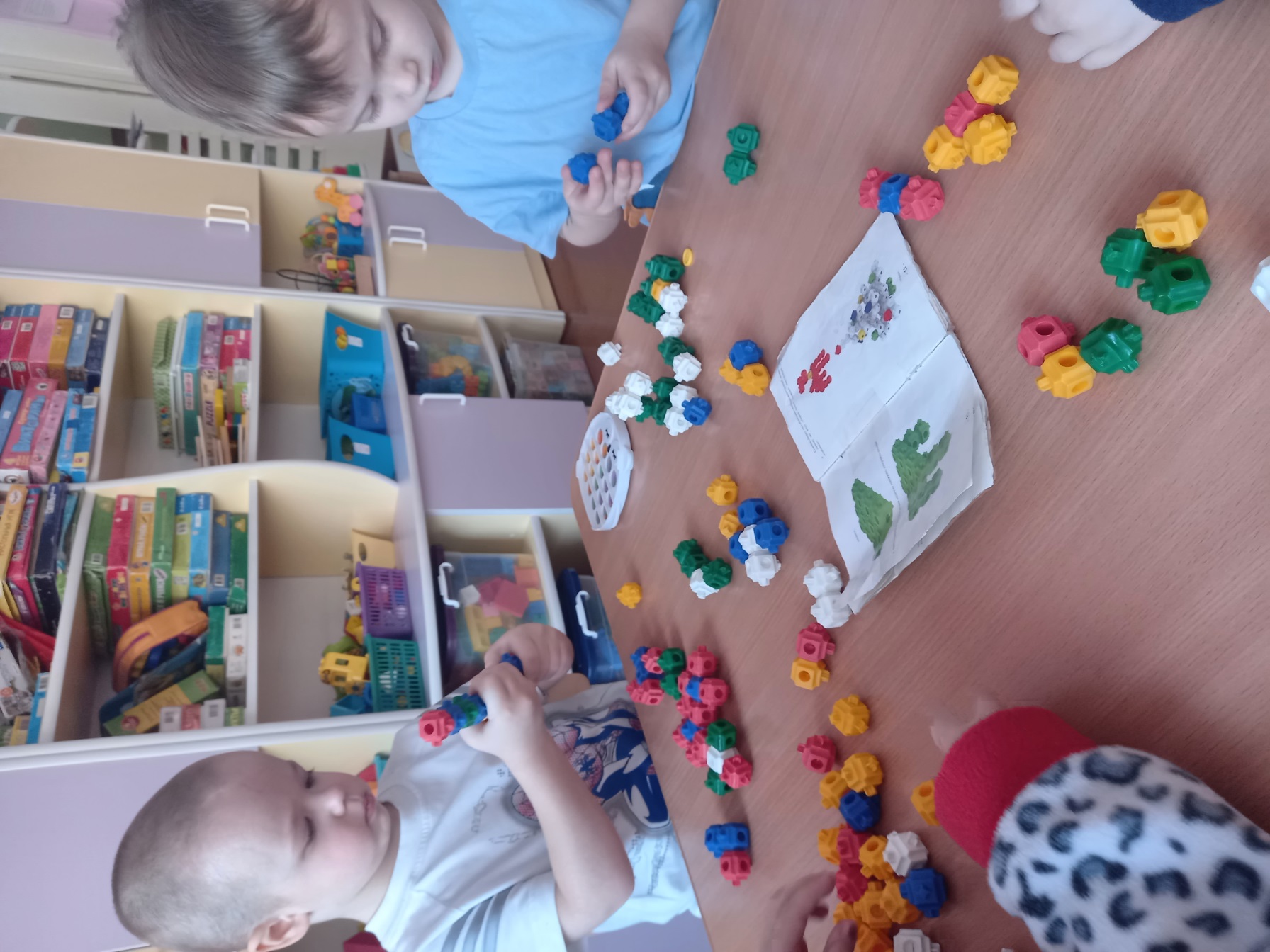 Игра «Геометрическая мозаика»
 Цель: знакомство, закрепление сенсорных эталонов, развитие мелкой моторики рук.
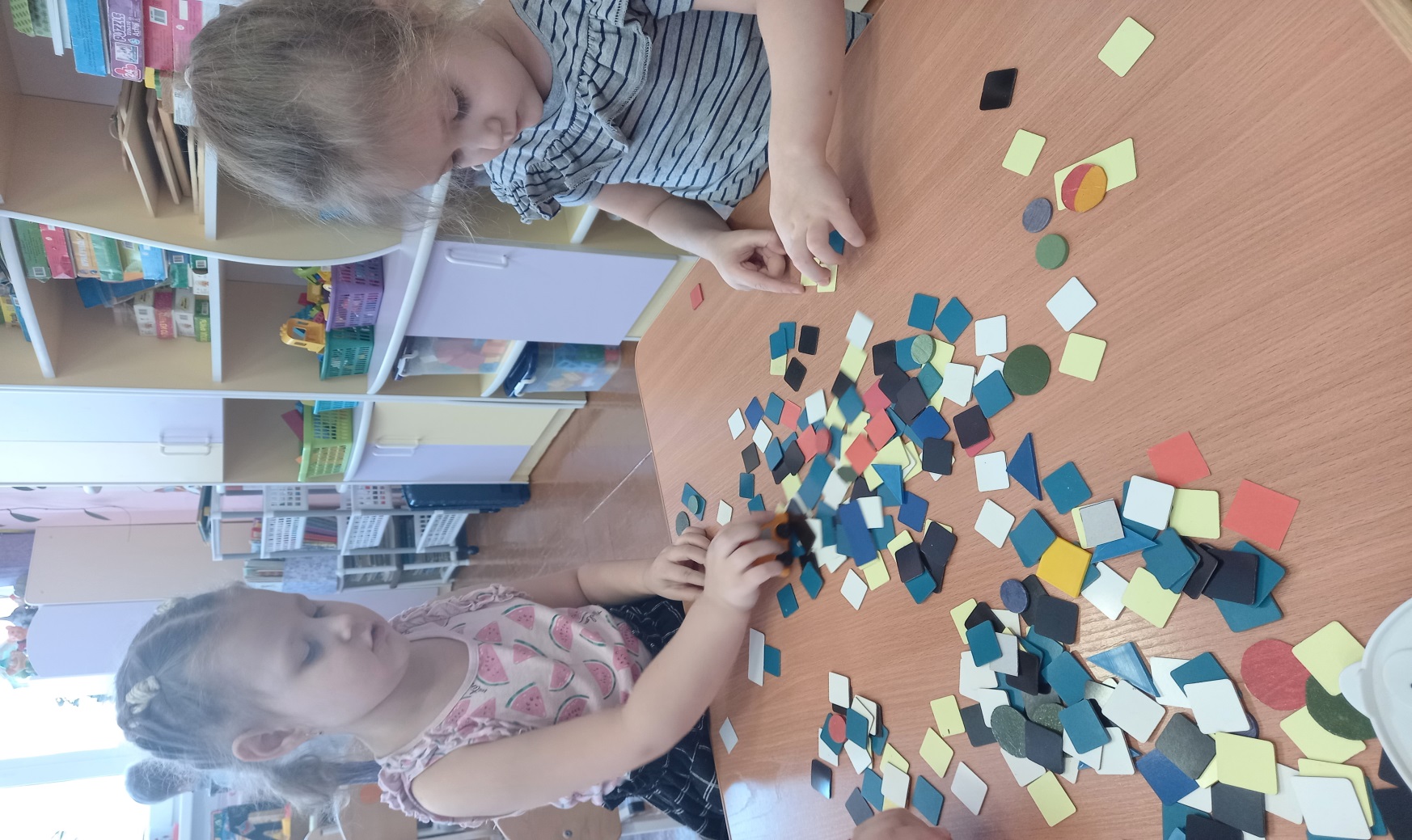 Игра «Весёлая шнуровка».
 Цель: Формировать представления о новой игре. Упражнять и развивать мелкую моторику рук.
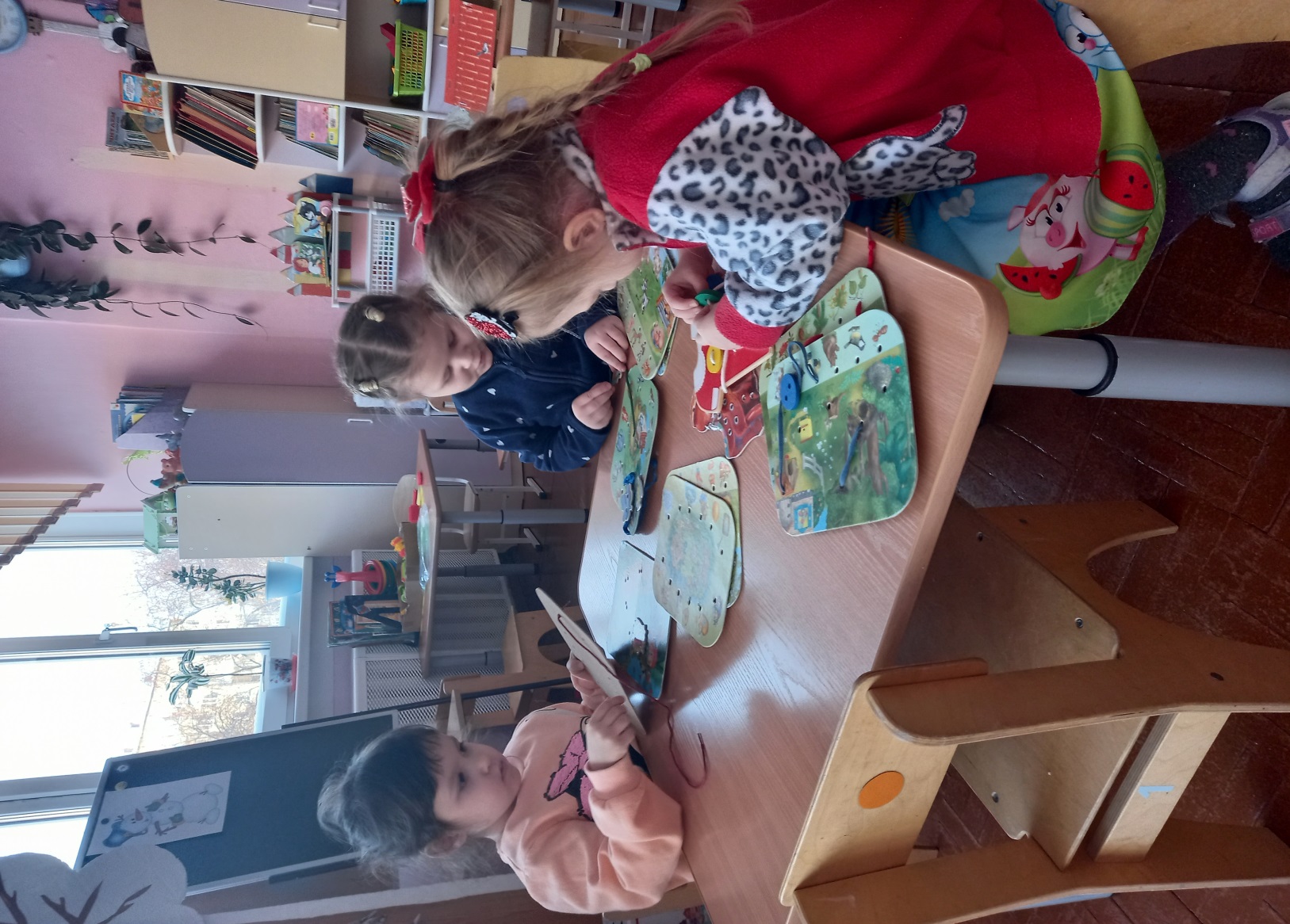 Дидактическая игра « Собери матрёшку»
 Цель: учить выполнять простые действия с предметами, различающихся по величине, развивать моторику рук, координацию движений.
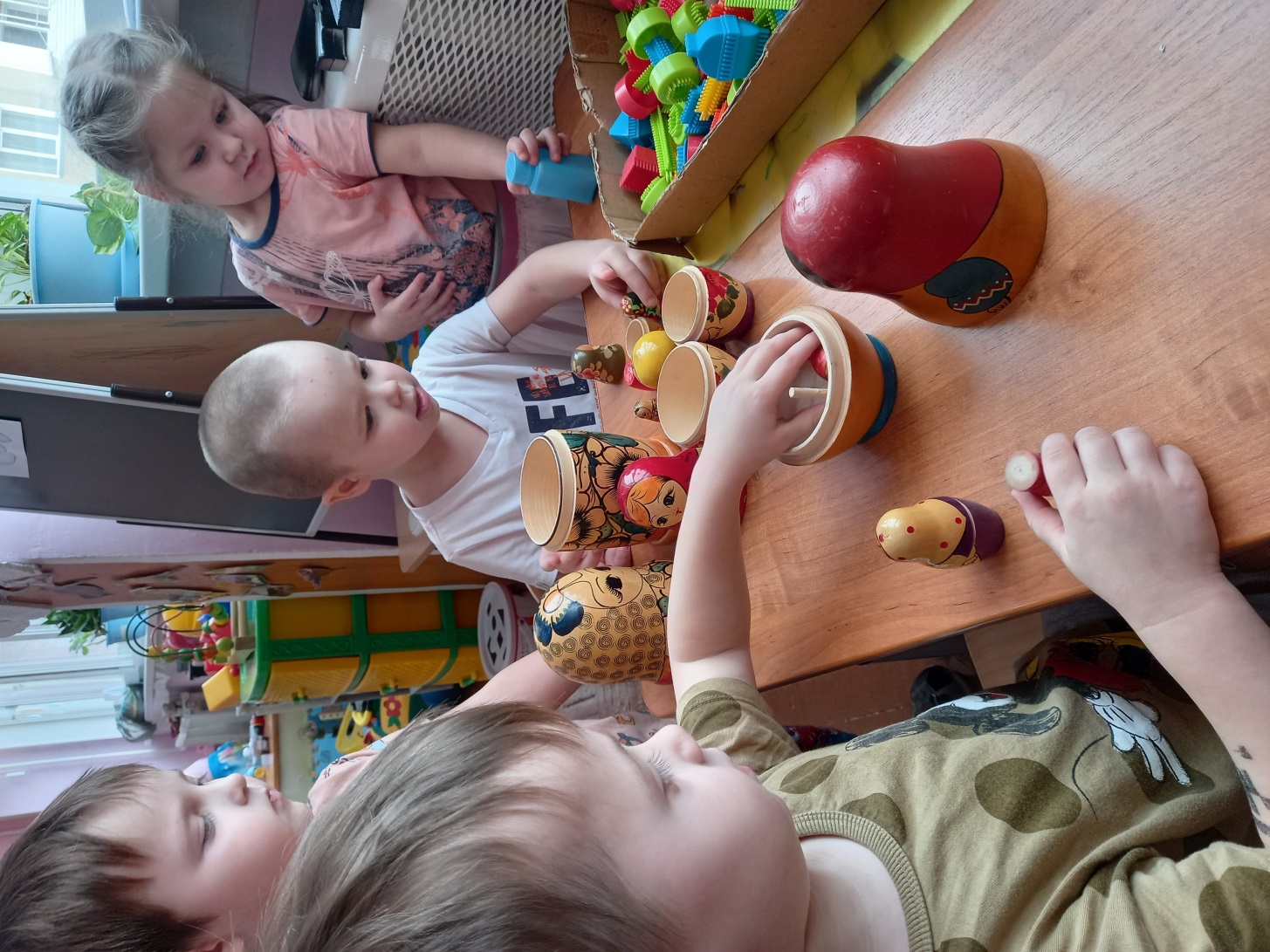 Игра «Составь узор из резинок»
 Цель: Учить детей составлять узор из банковских резинок, развивать мелкую моторику рук.
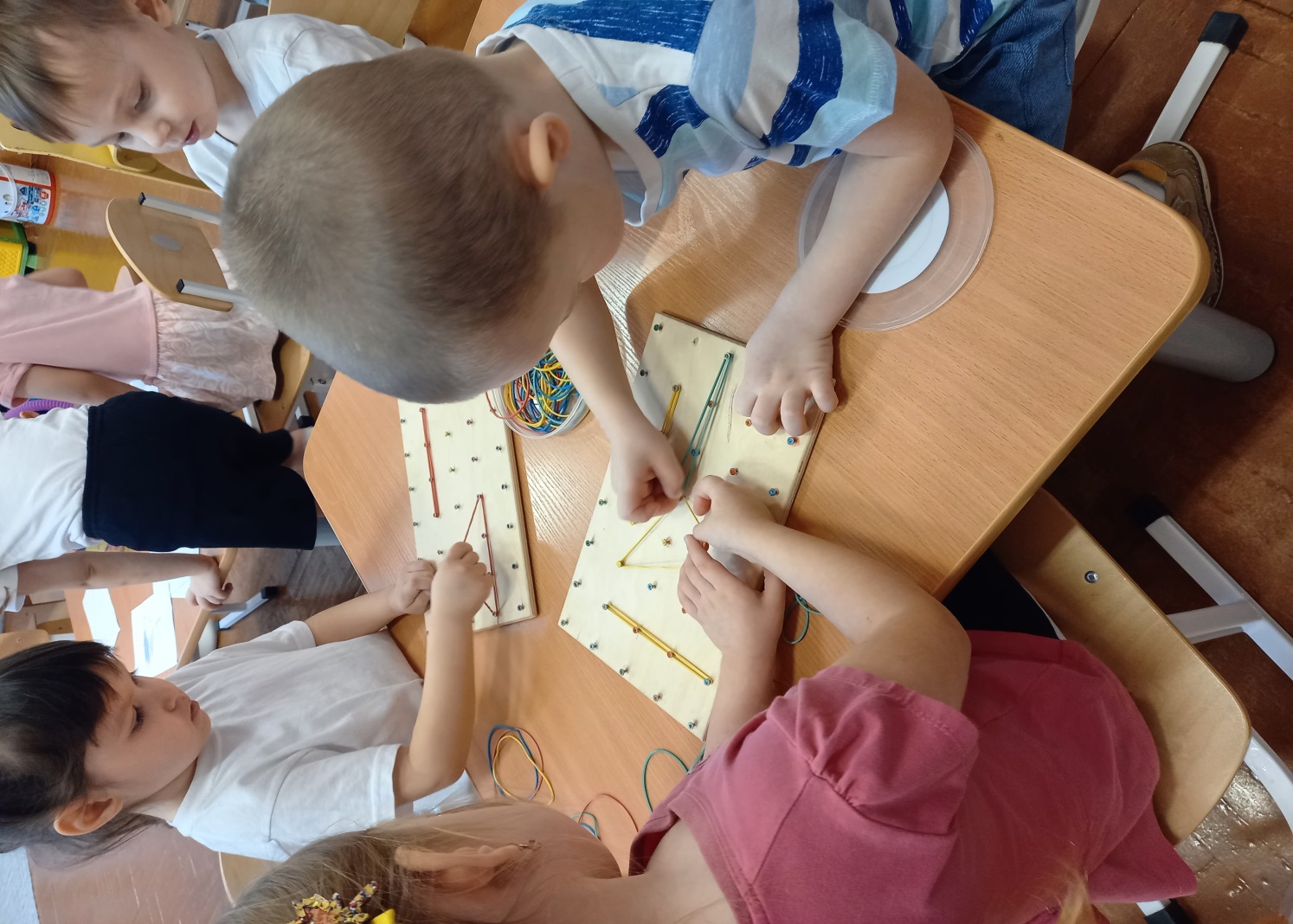 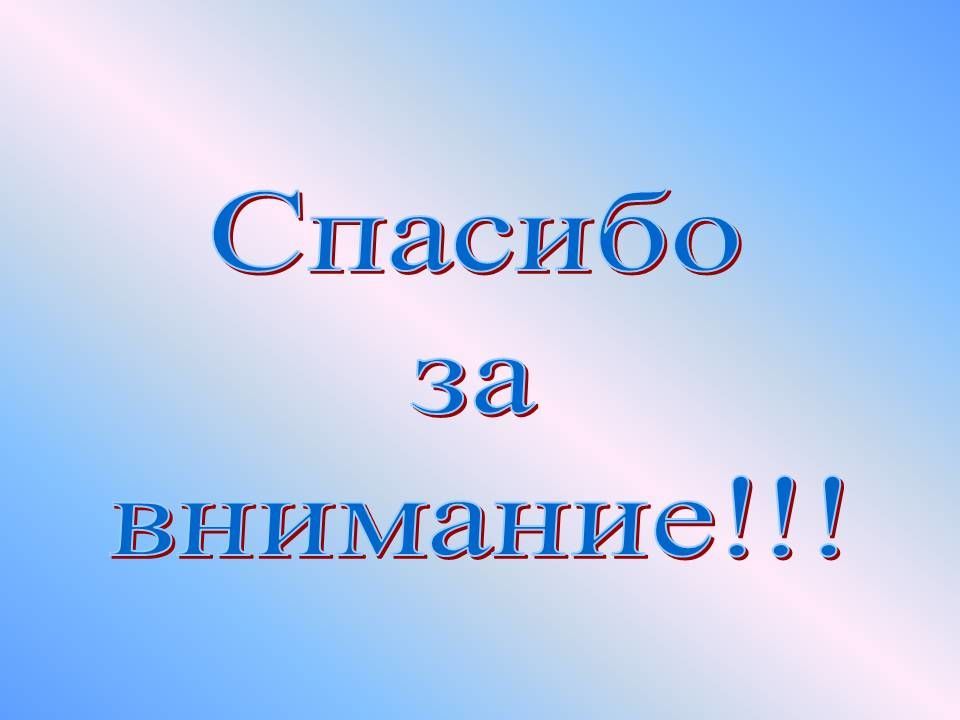